OCLC Research Library Partnership • January 25, 2022
Operationalizing the Art Research Collective Collection: “Year One” Progress Report
OpArt project team
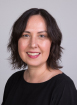 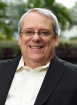 Dennis Massie
Chela Scott Weber
Senior Program Officer, Resource Sharing
Senior Program Officer, Archives and Special Collections
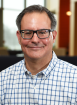 Brian Lavoie
Senior Research Scientist
Today’s agenda
Welcome
Beginnings – the spark of an idea; initial plans
Getting real – learning and adjusting as we go
Preliminary analysis – art research collective collection by the numbers
Next steps
Discussion
beginnings
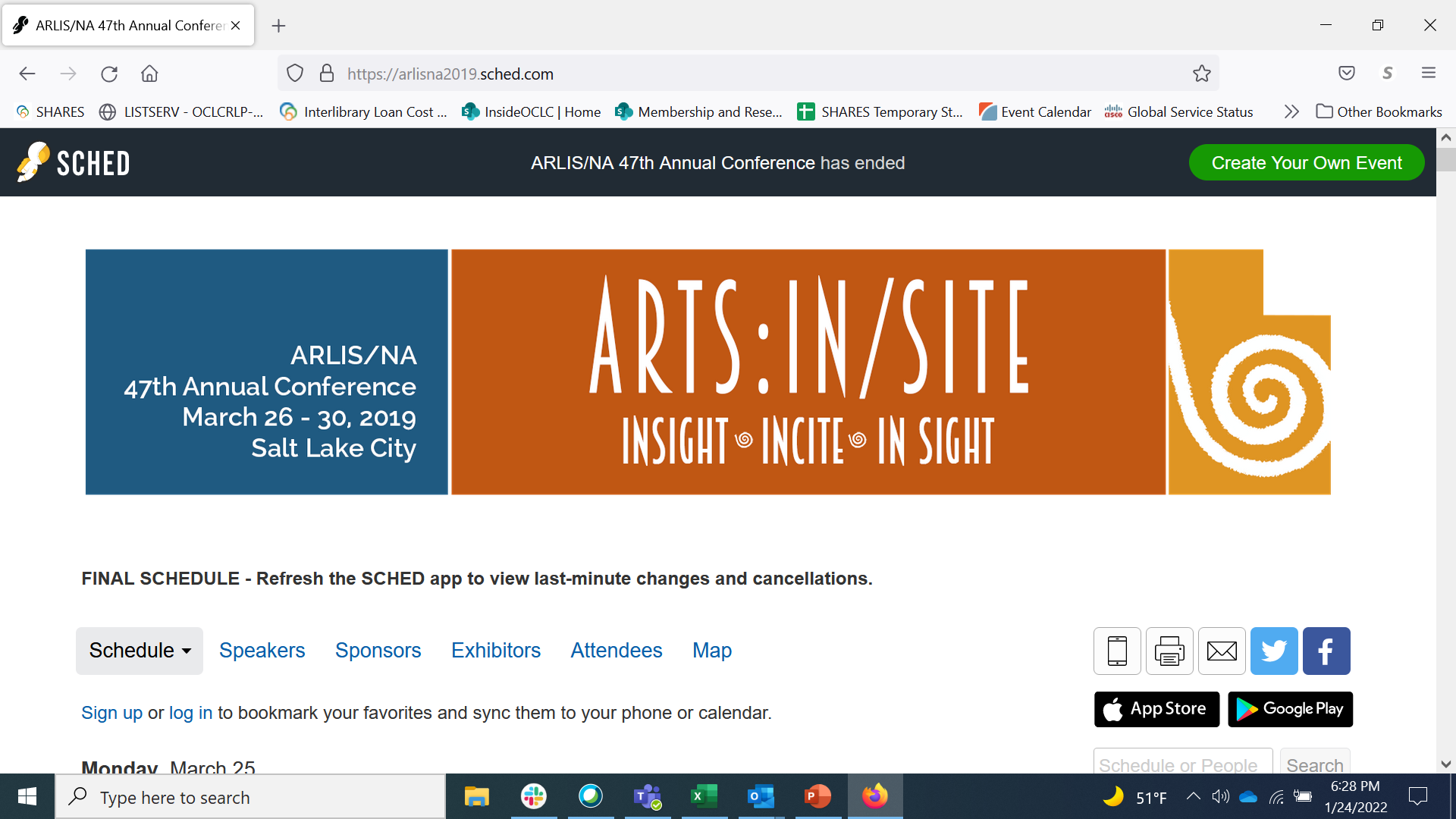 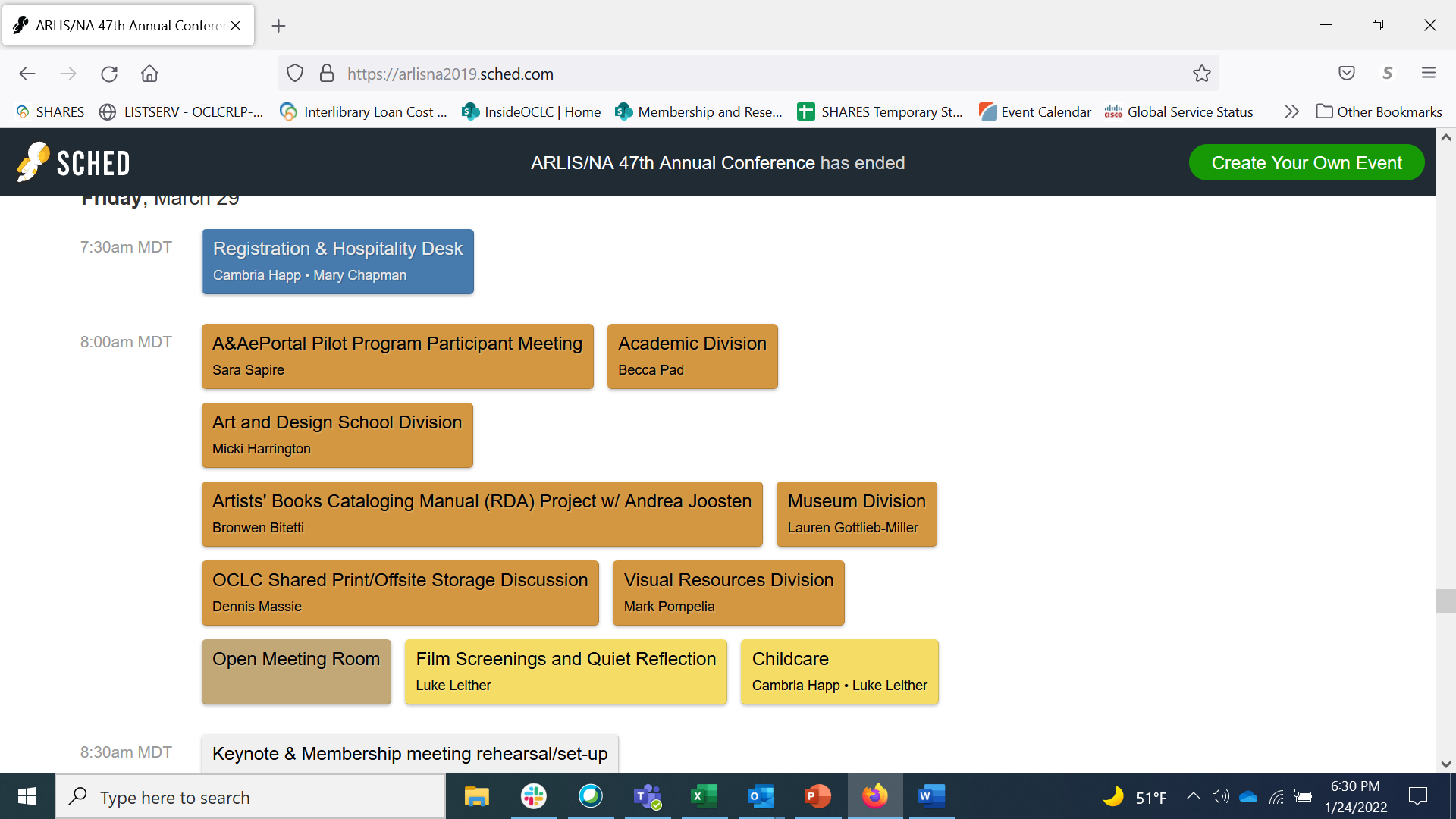 Cleveland Museum of Art
Frick Art Reference Library
Getty Research Institute
Museum of Fine Arts, Houston
University of Nevada, Las Vegas
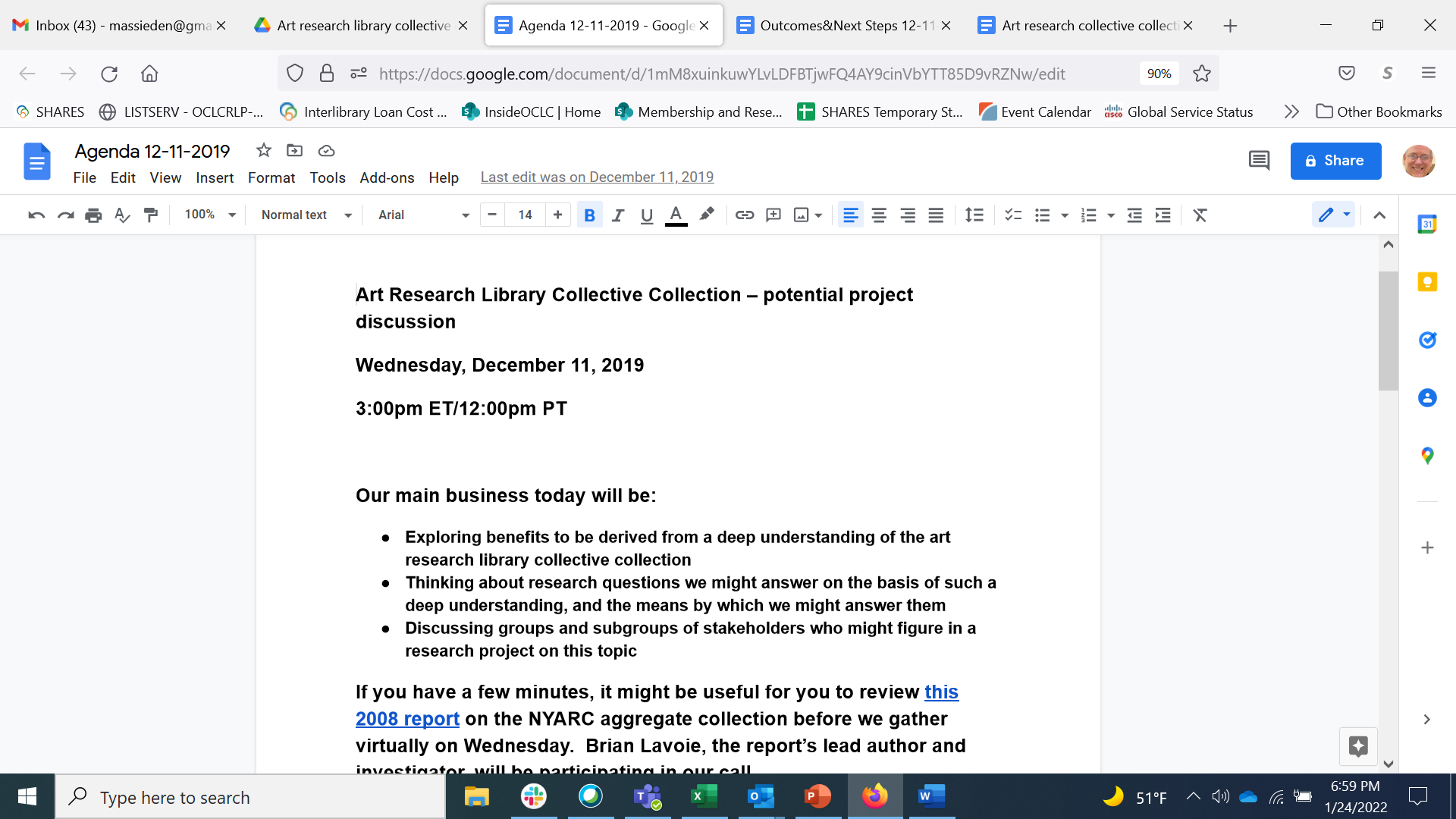 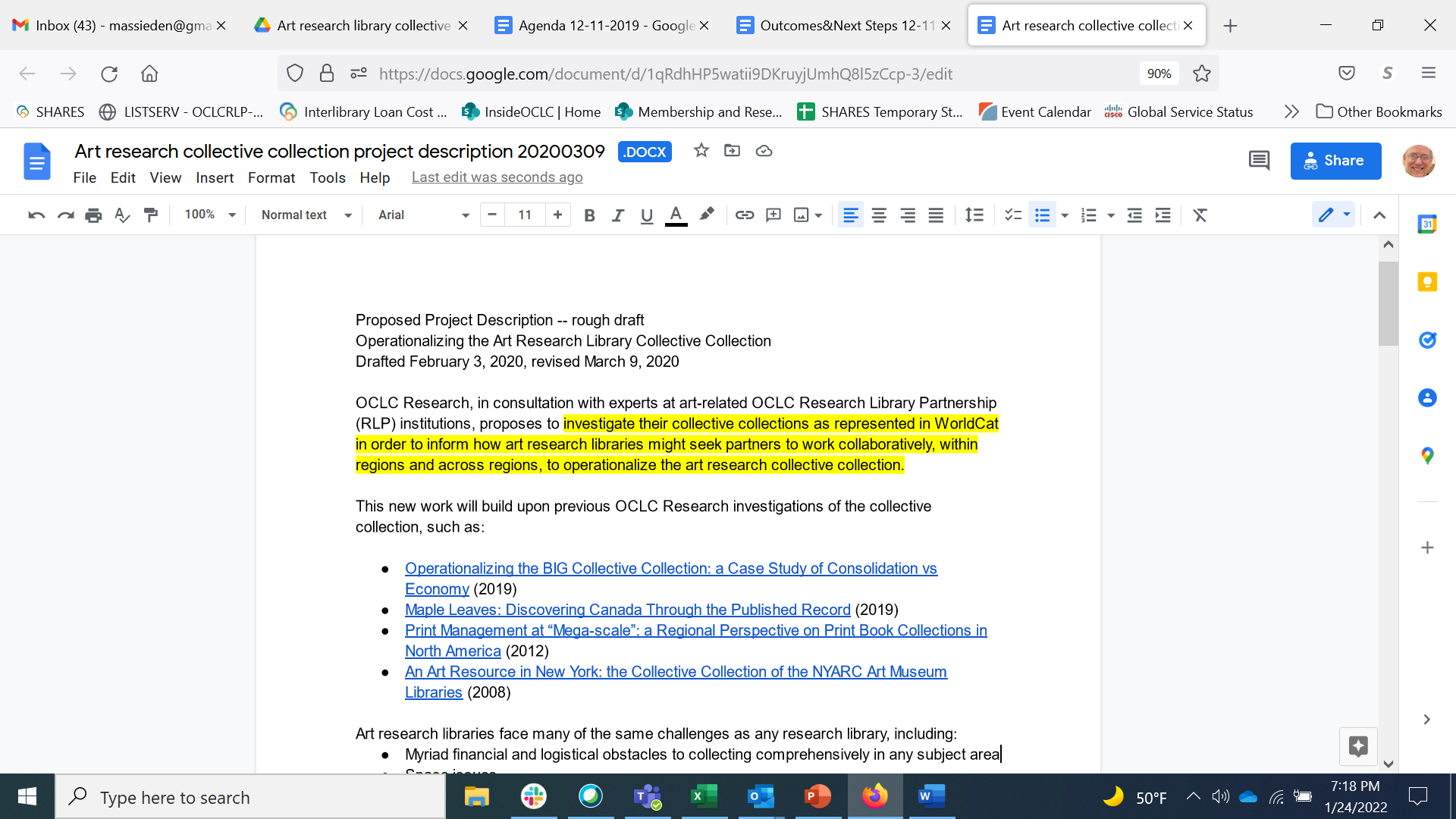 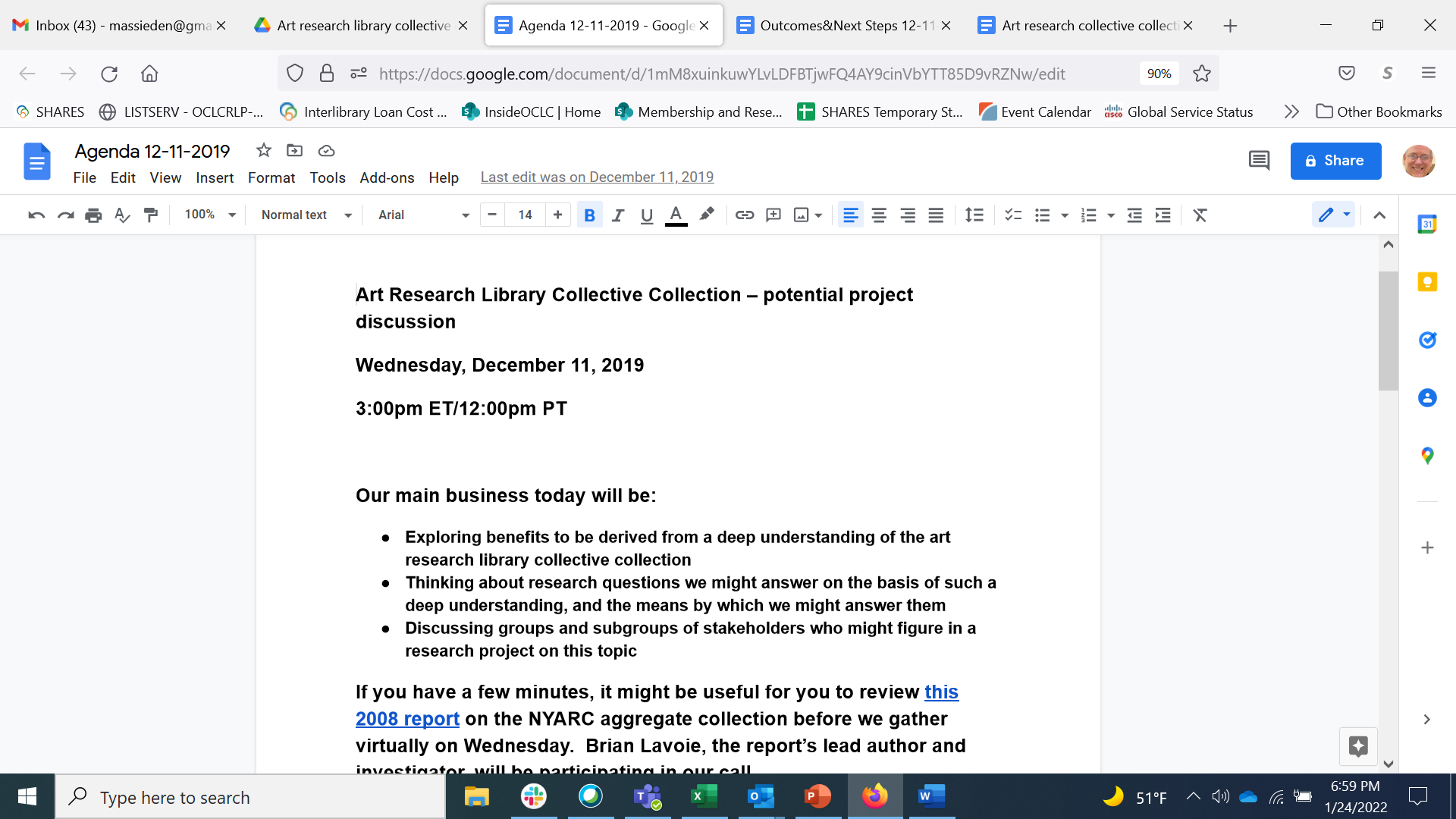 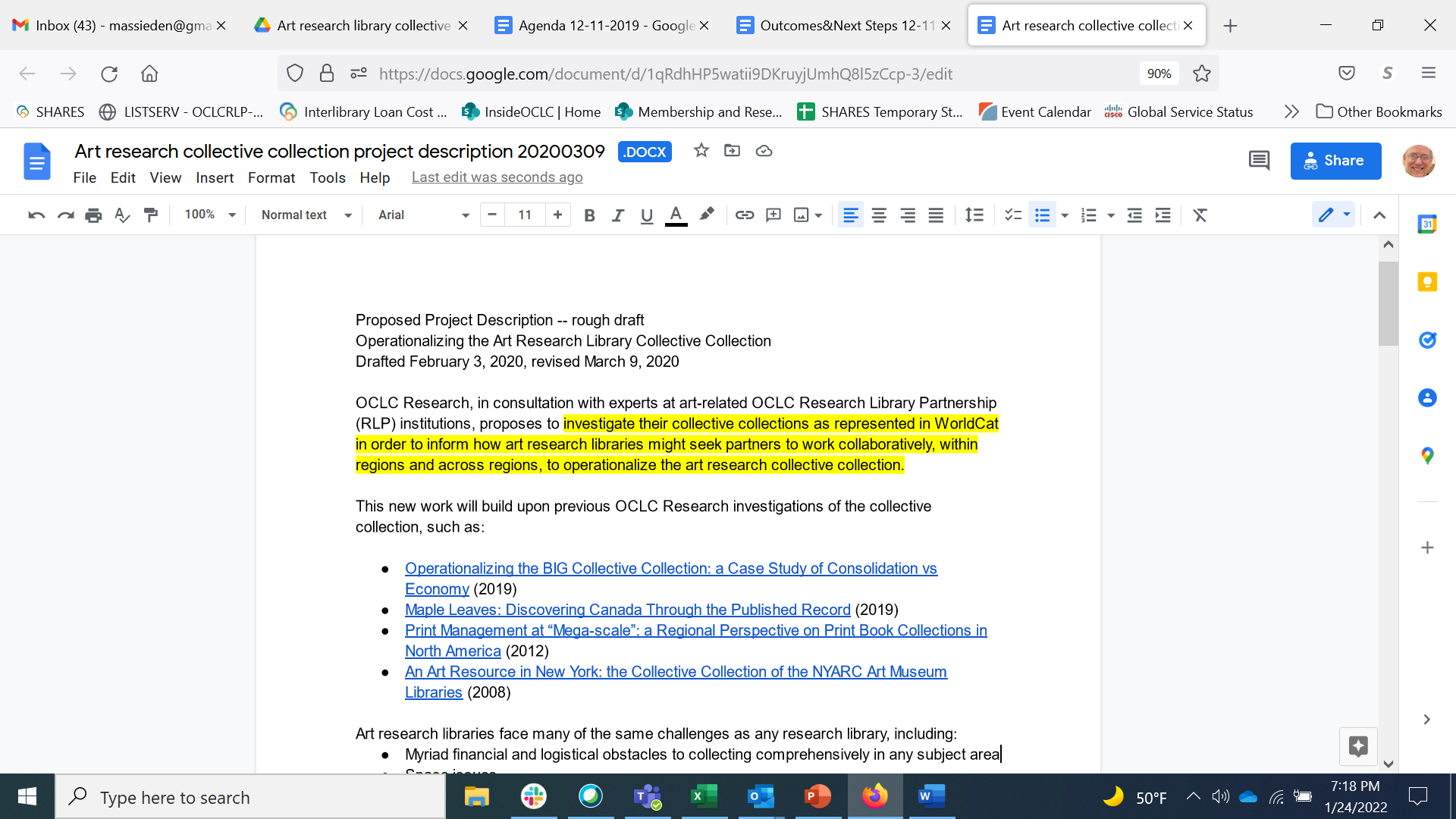 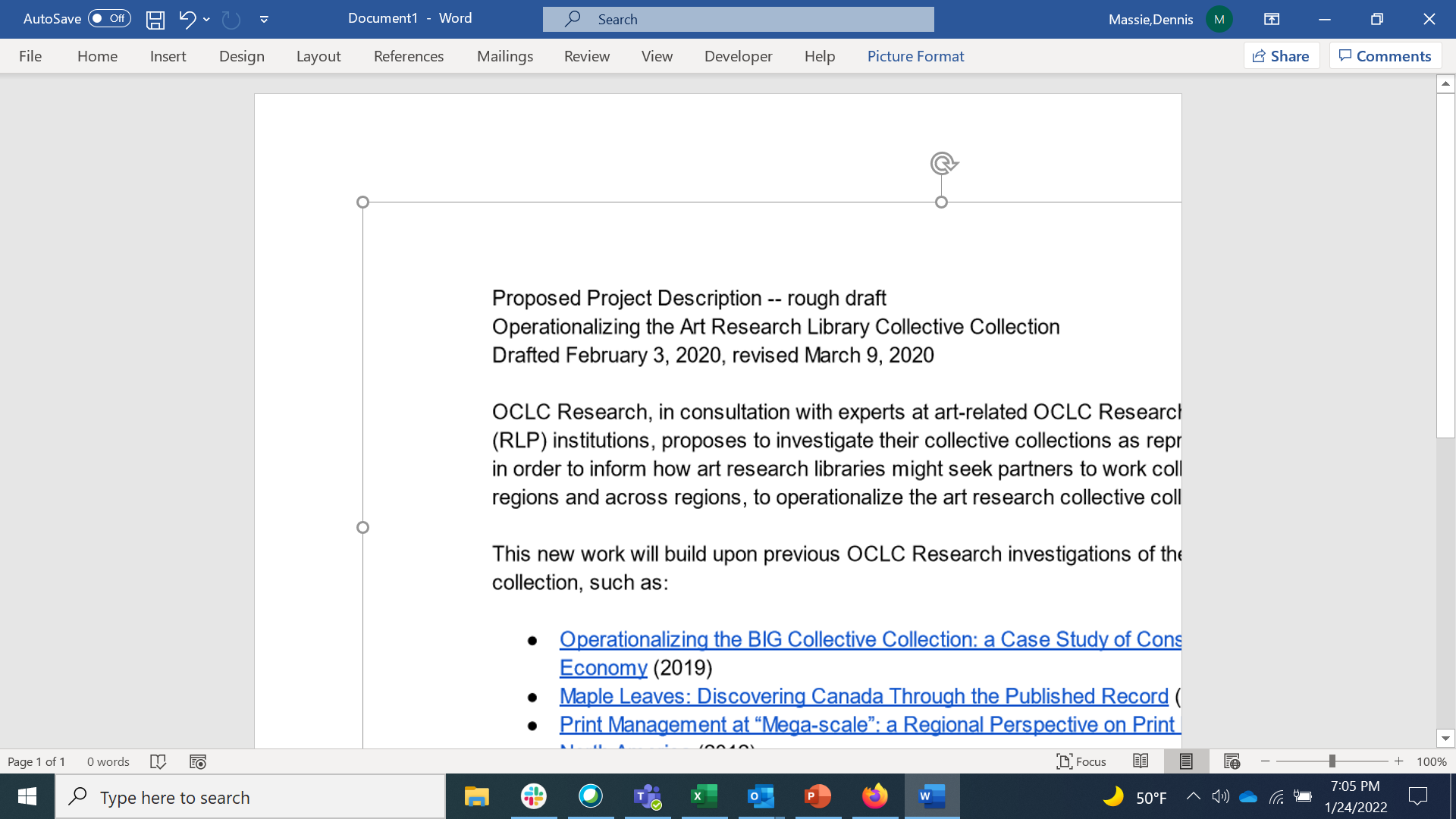 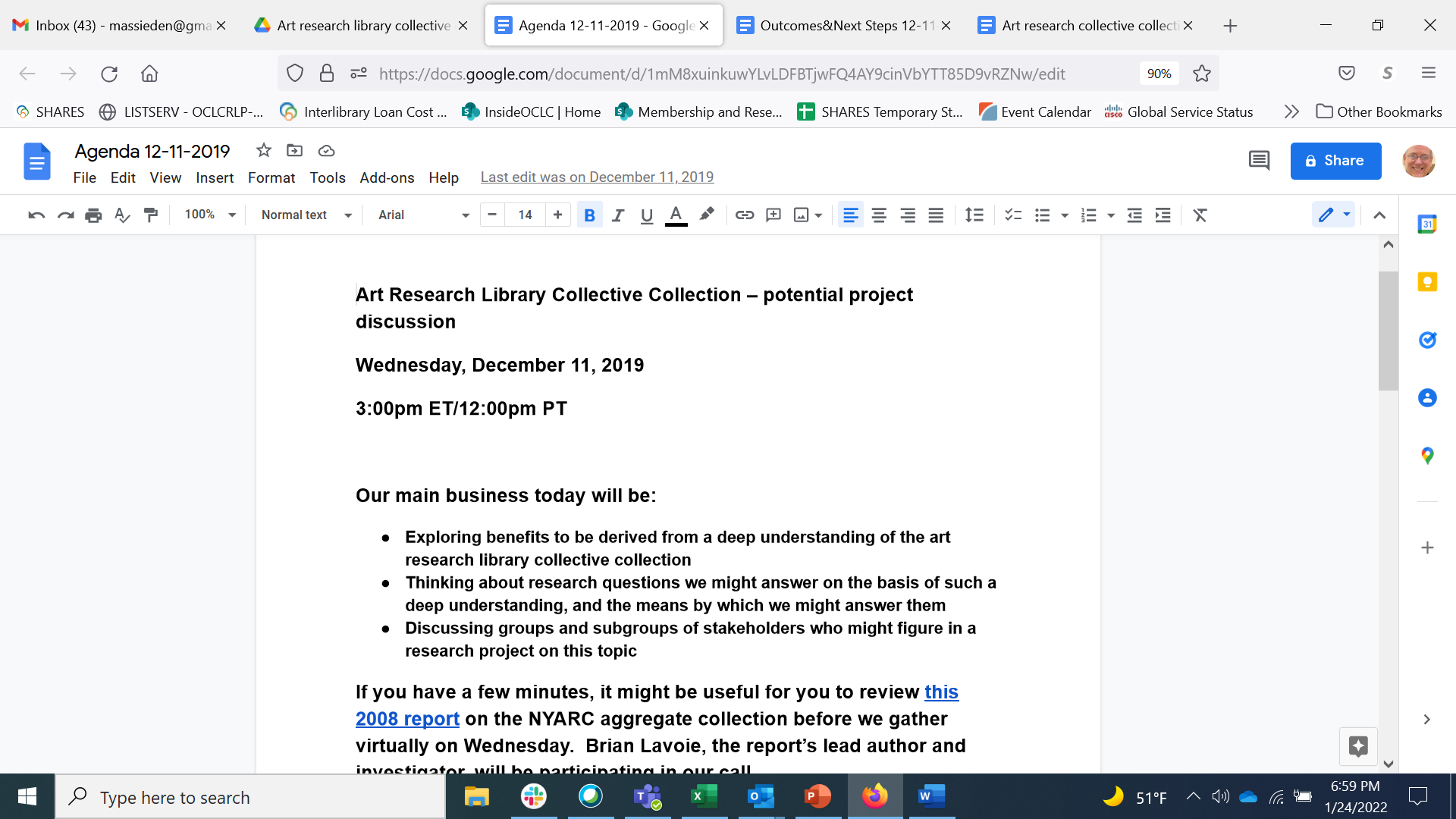 2020: The end of (OpArt’s) beginning
Passed through new internal project proposal review process
Interviewed directors of 12 SHARES art libraries
Formed and convened our advisory board
Received a grant from the Samuel H. Kress Foundation
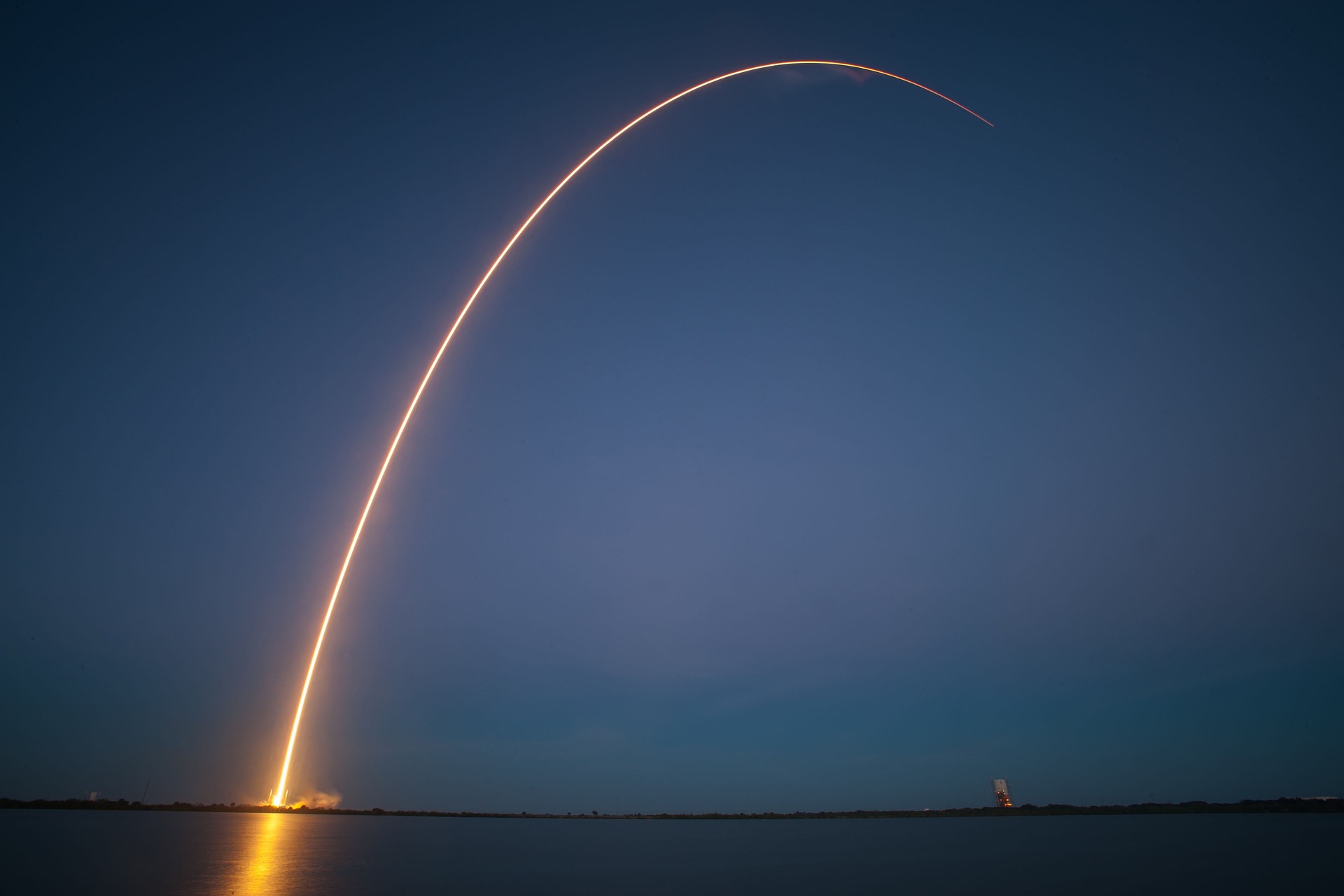 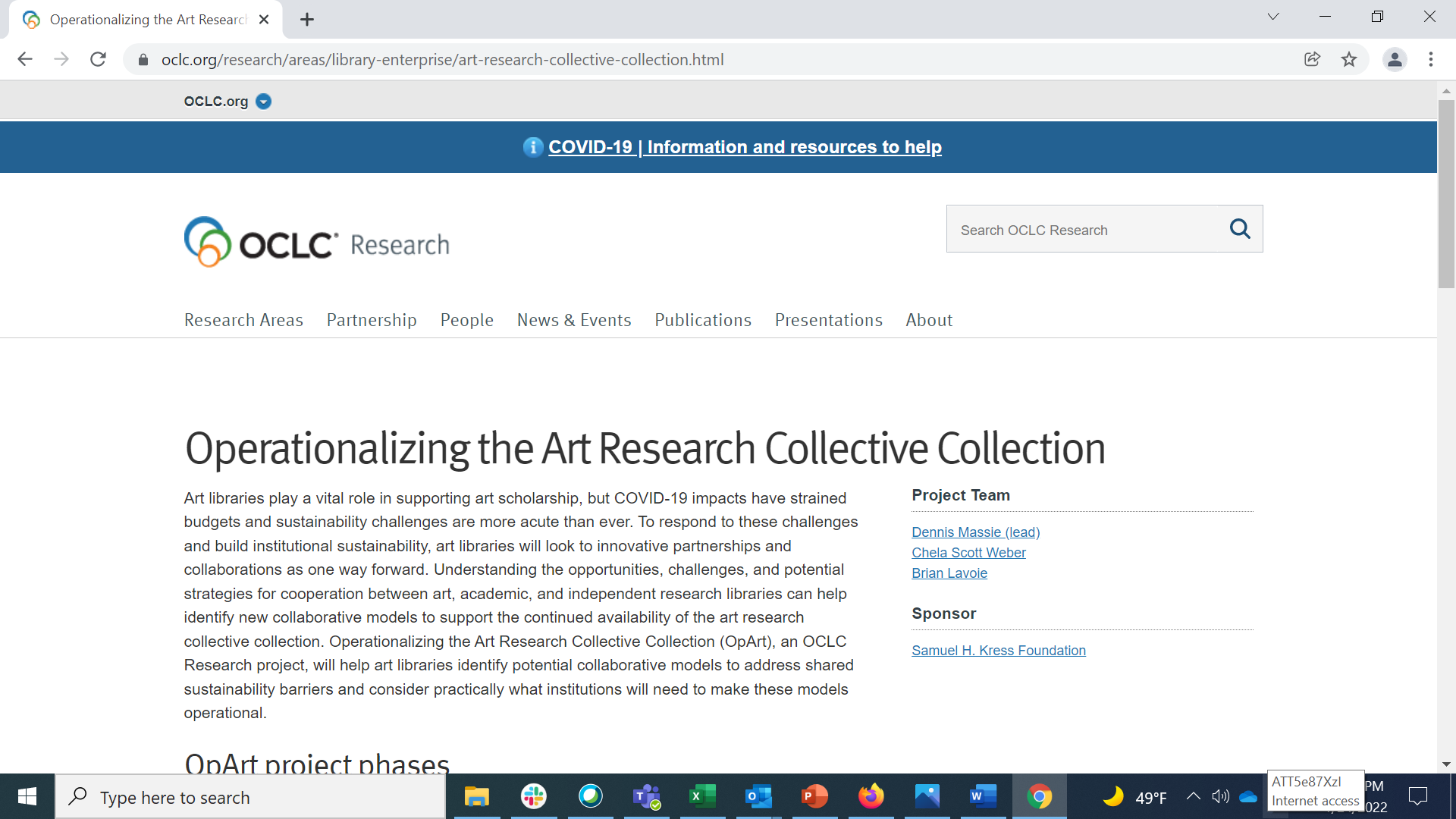 4 phases over 2 years
Analyze art research collective collections
Identify art research collection sharing patterns
Conduct collaborative case studies
Operationalize collaboration
The goal of the OpArt project is to help art libraries identify potential collaborative models to address shared sustainability barriers and consider practically what institutions will need to make these models operational.
Getting real
Advisory Group
Jon Evans, Museum of Fine Arts, Houston
Rebecca Friedman, Marquand Library, Princeton University
Roger Lawson, National Gallery of Art 
Autumn Mather, Art Institute of Chicago
Keli Rylance, Saint Louis Art Museum
Lori Salmon, Institute of Fine Arts, New York University
Kathleen Salomon, Getty Research Institute
Tony White, OCAD University
Evolution of the Proxy Collection
1st Try: Proxy
Art Research
Collective Collection
66 institutions
7.2m distinct publications
12.5m total holdings
Revised: Proxy
Art Research
Collective Collection
85 institutions
7.7m distinct publications
14.8m total holdings
Project Phases
data-driven analysis
qualitative analysis
I. Opportunities for cooperation
across art research collections
III. “Deep dive” into case studies
of real-world collaboration
IV. Recommendations on how to make collaboration work
II. Cooperation patterns
in resource sharing
Project Phases
data-driven analysis
qualitative analysis
I. Opportunities for cooperation
across art research collections
III. “Deep dive” into case studies
of real-world collaboration
IV. Recommendations on how to make collaboration work
II. Cooperation patterns
in resource sharing
Project Phases
data-driven analysis
qualitative analysis
I. Opportunities for cooperation
across art research collections
III. “Deep dive” into case studies
of real-world collaboration
IV. Recommendations on how to make collaboration work
II. Cooperation patterns
in resource sharing
Some preliminary analysis
Phase 1: Collective collection analysis
Art Research
Collective Collection
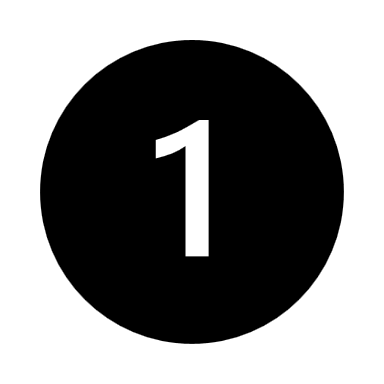 Proxy
Collective Collection
WHAT?
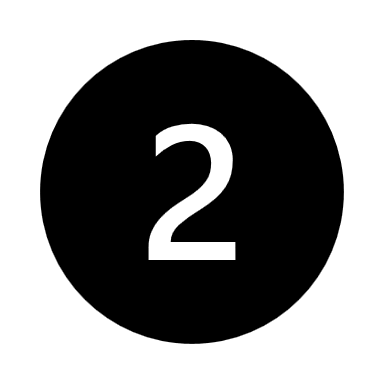 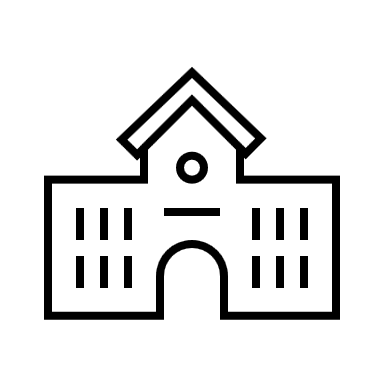 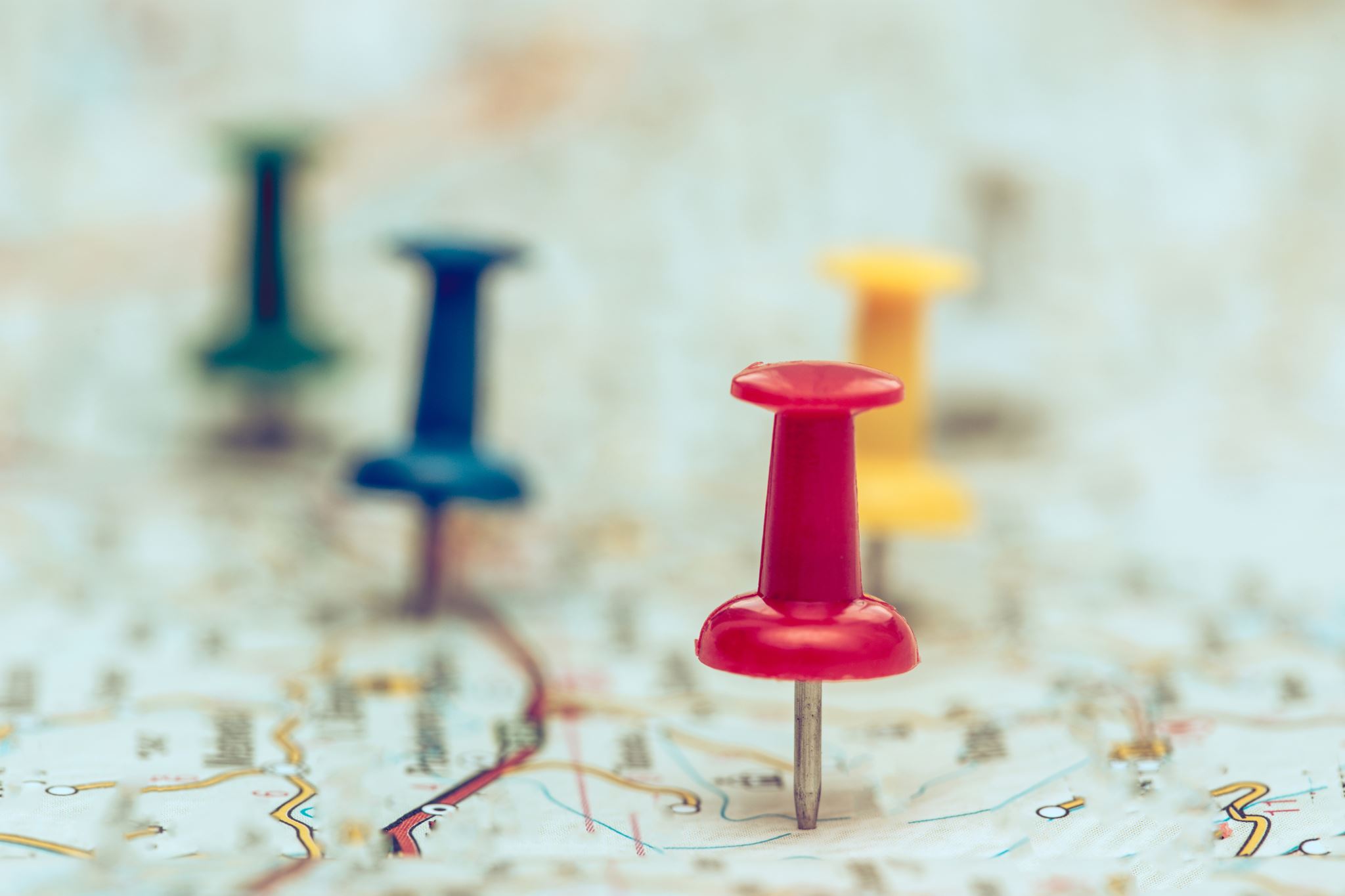 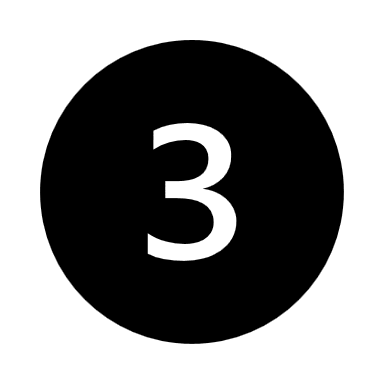 WHO?
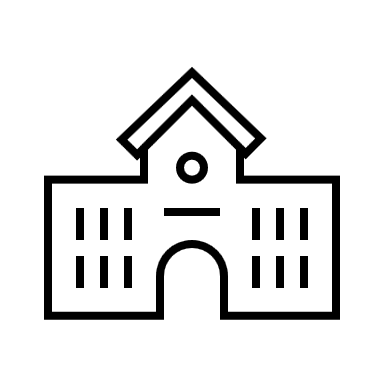 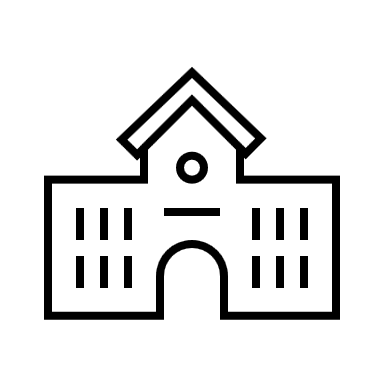 WHERE?
Size
Proxy
Art Research
Collective Collection
85 institutions
7.7m distinct publications
14.8m total holdings
Holdings Overlap
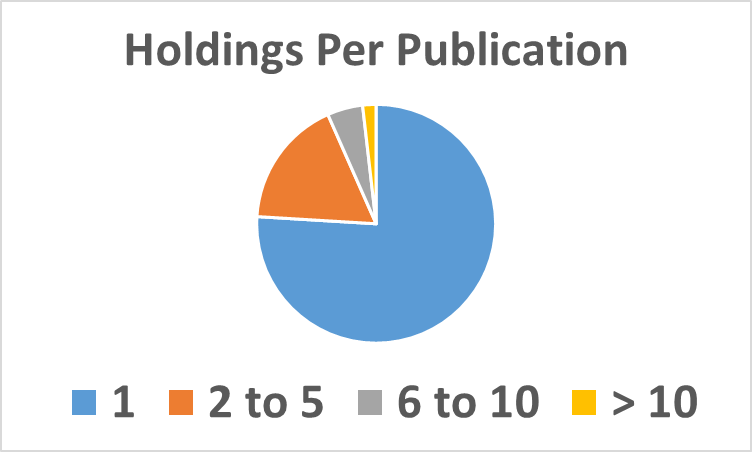 76% held by one group member
Material Types
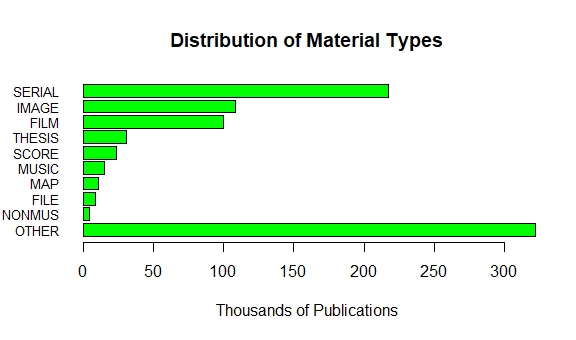 6.9 million books
Publication Date Profile
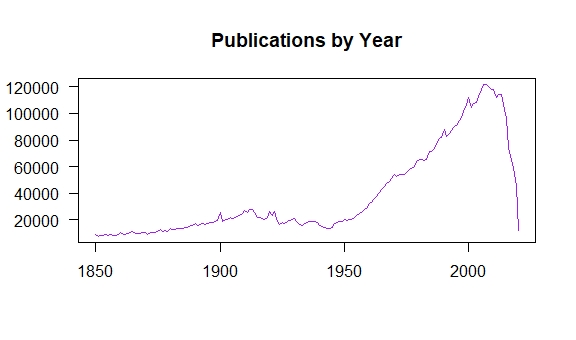 Languages
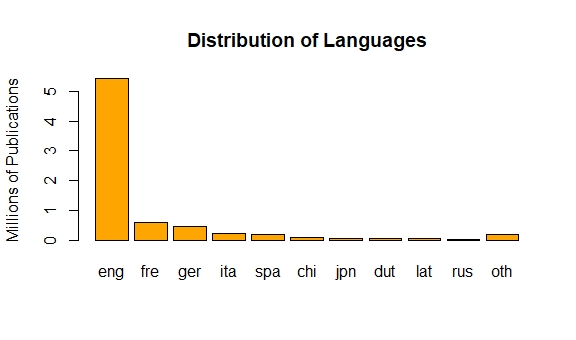 366 languages
Country of Origin
263 countries & territories
Art Discovery Group Catalogue (ADGC)
ADGC
Collective Collection
71 OCLC symbols
16.2m distinct publications
25.1m total holdings
ADGC
Collective Collection
Without
proxy group
members
57 OCLC symbols
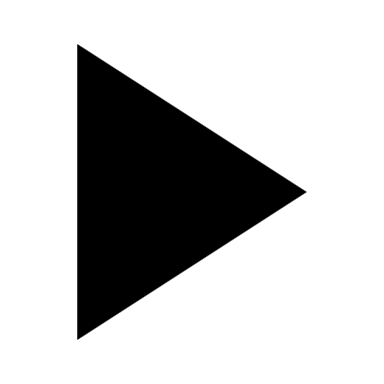 14.5m distinct publications
19.6m total holdings
Overlap
Without proxy group members
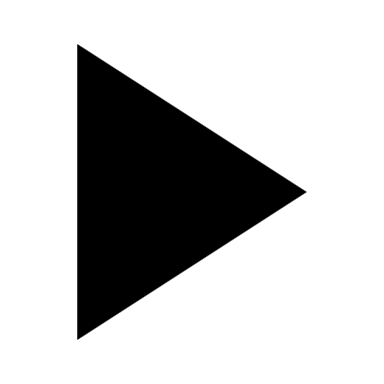 Proxy
Art Research
Collective Collection
Proxy
Art Research
Collective Collection
ADGC
Collective Collection
ADGC
Collective Collection
50% of proxy collection
is in ADGC collection
27% of proxy collection
is in ADGC collection
Next steps
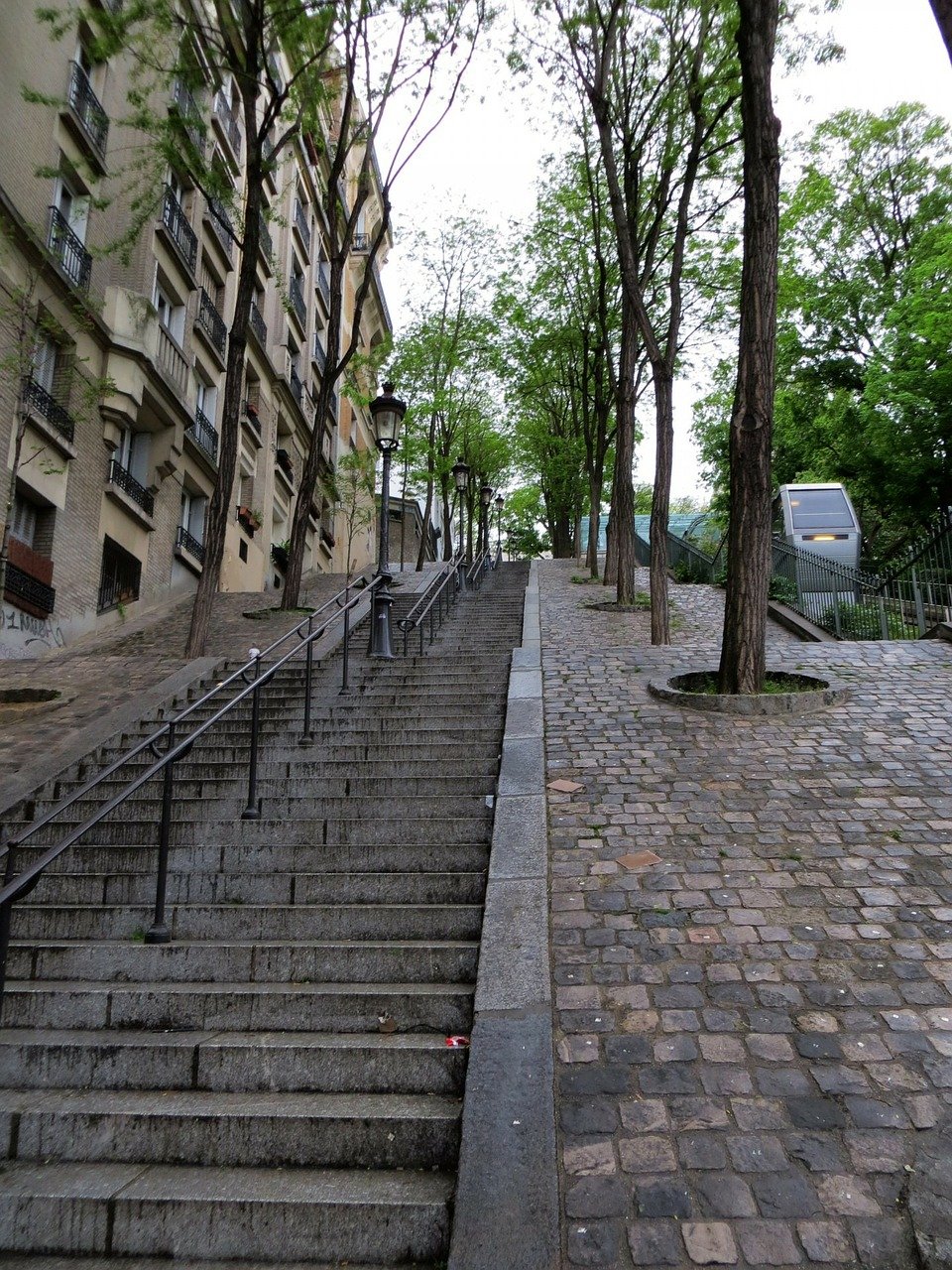 Next steps for OpArt
Subject analysis, etc.
ILL data analysis
Partnership case studies
Synthesize, report out
Identify areas for action and further study
discussion
Thank you!
Dennis, Chela & Brian
massied@oclc.org
weberc@oclc.org
lavoie@oclc.org